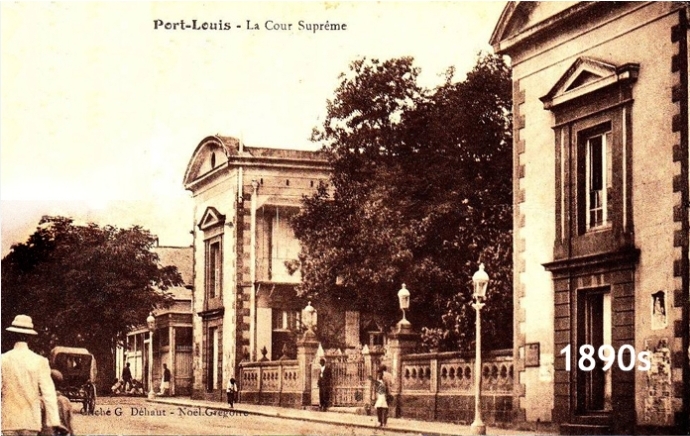 Un Apercu du patrimoine judiciaire de l’ile maurice
PAR SA SEIGNEURIE, 

MME R TEELOCK
[Speaker Notes: NOTE:
To change the  image on this slide, select the picture and delete it. Then click the Pictures icon in the placeholder to insert your own image.]
LES TROIS THEMATIQUES
1) Les lieux de justice ( salles, decors et symboliques judiciaires, oeuvres artistiques…)

2) Les rituels judiciaires (costumes..)

3) Les grands arrets historiques de la cour nationale
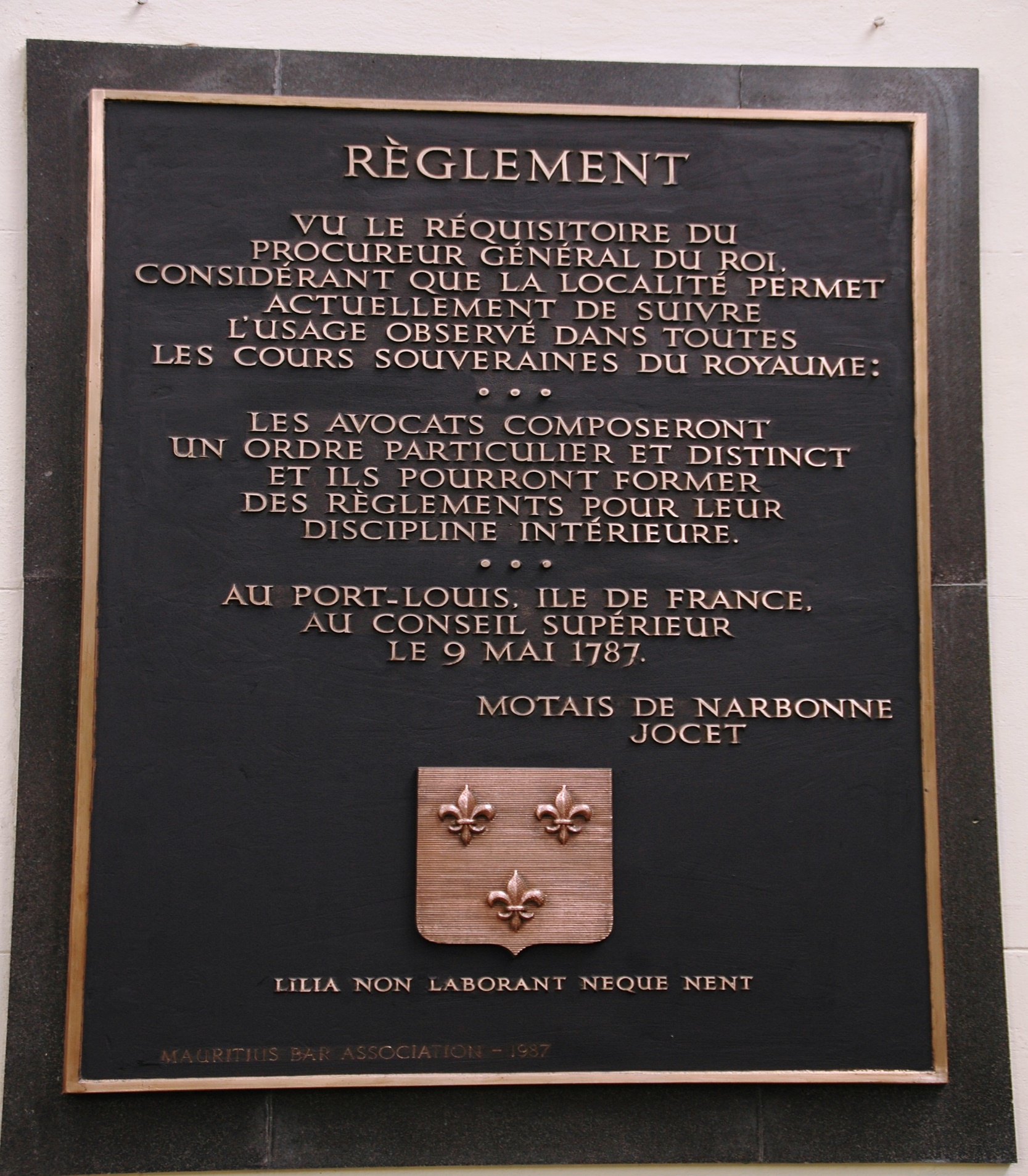 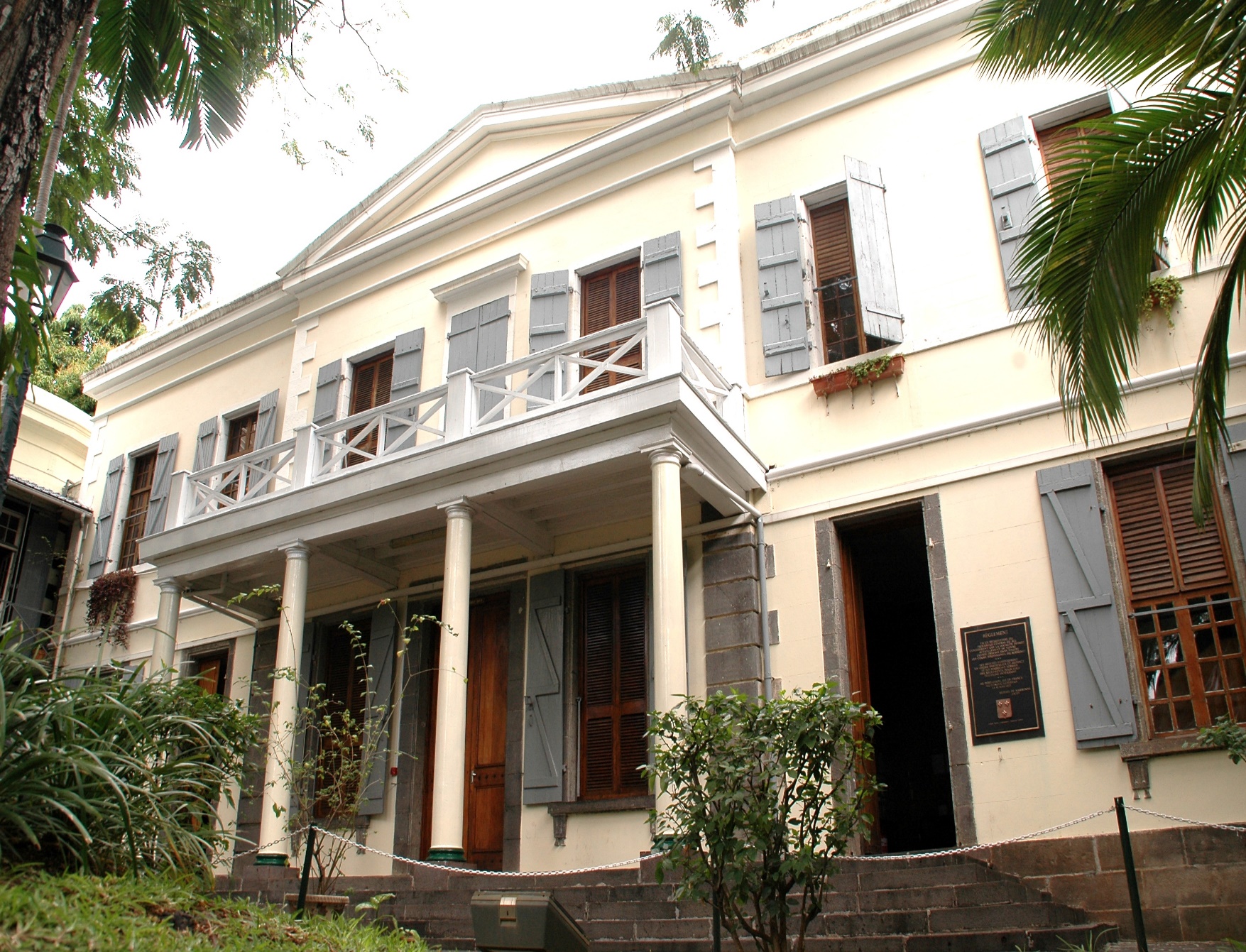 ARTICLE 8 – TRAITE DE CAPITULATION
Article 8:
Que les habitants conserveront leur religion, leurs lois, et coutumes
3 Décembre 1810, Code Farquhar1
Mauritius Independence order 4th March 1968, GN 54 OF 1968
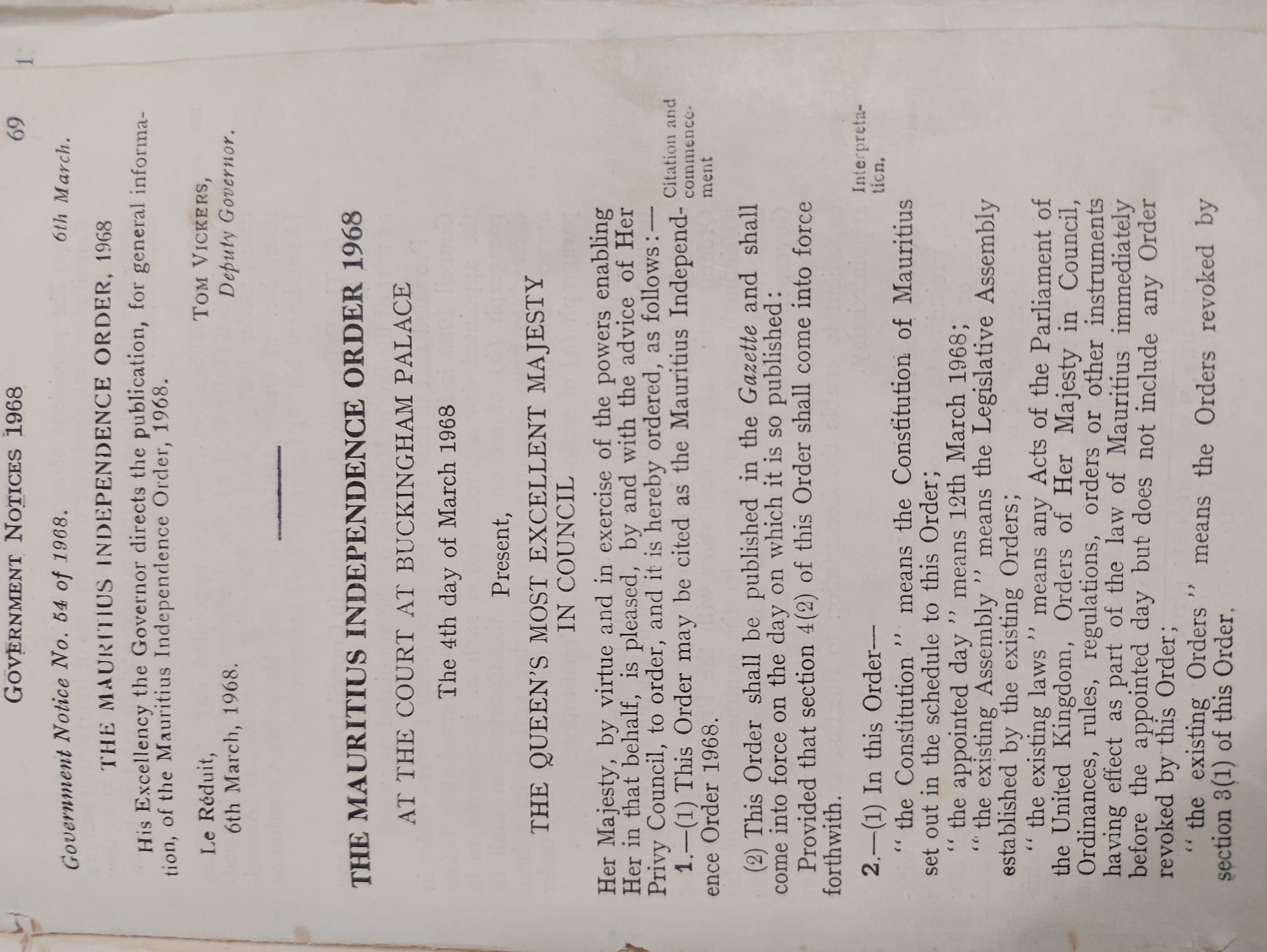 LES LIEUX DE JUSTICE – LES COURS
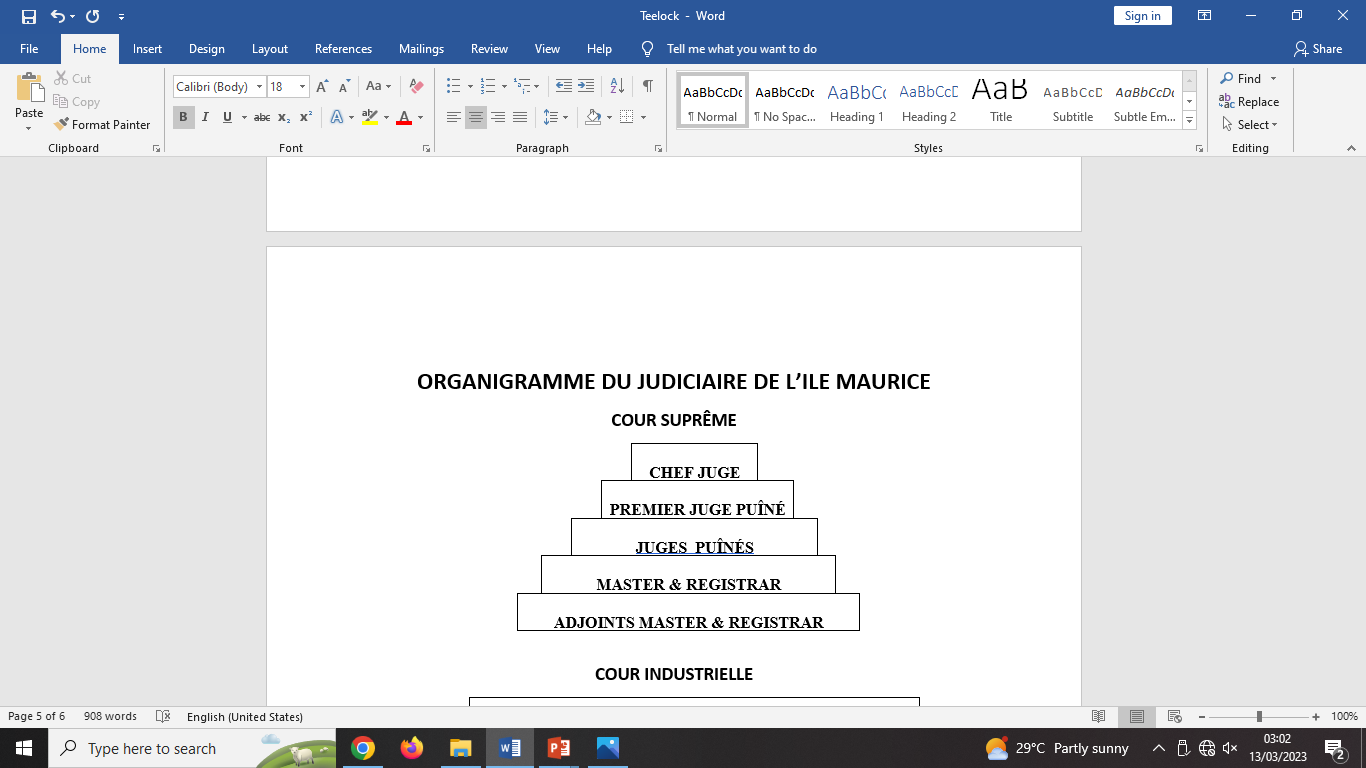 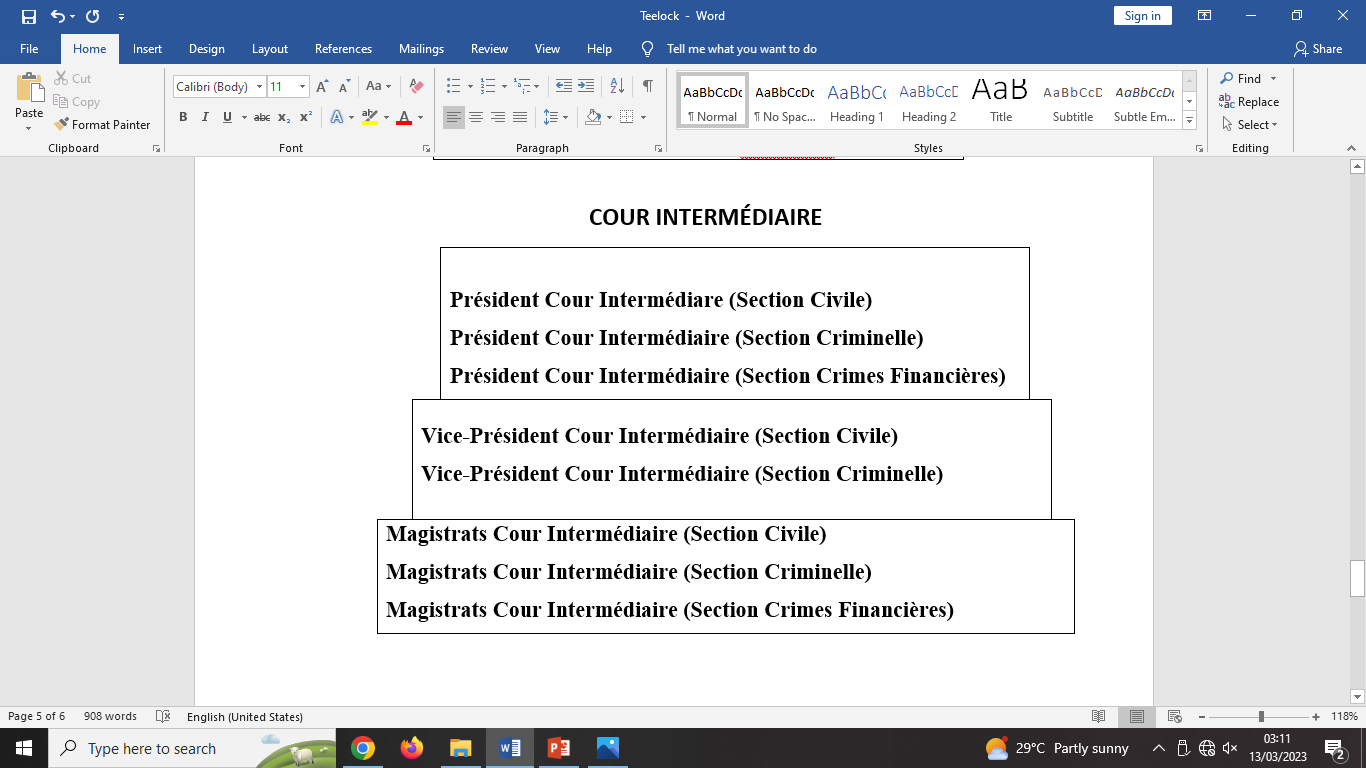 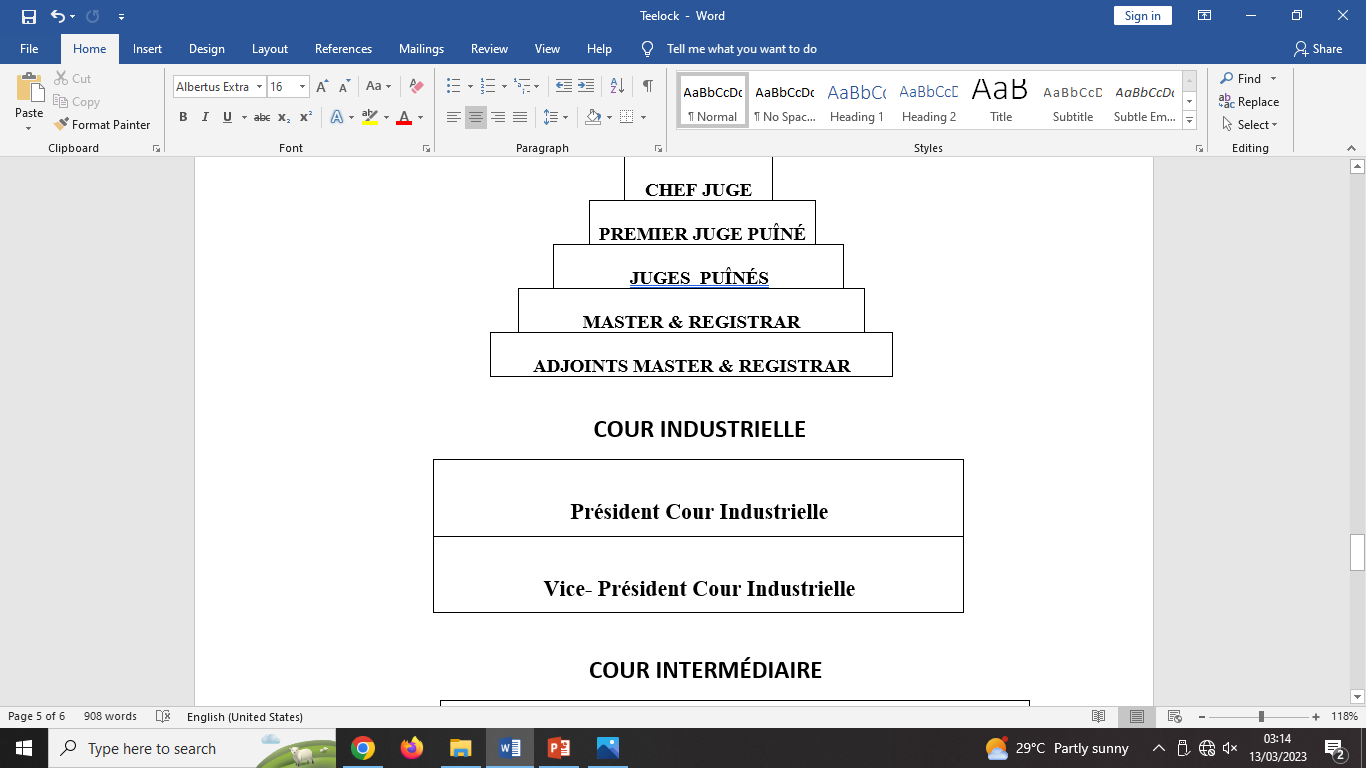 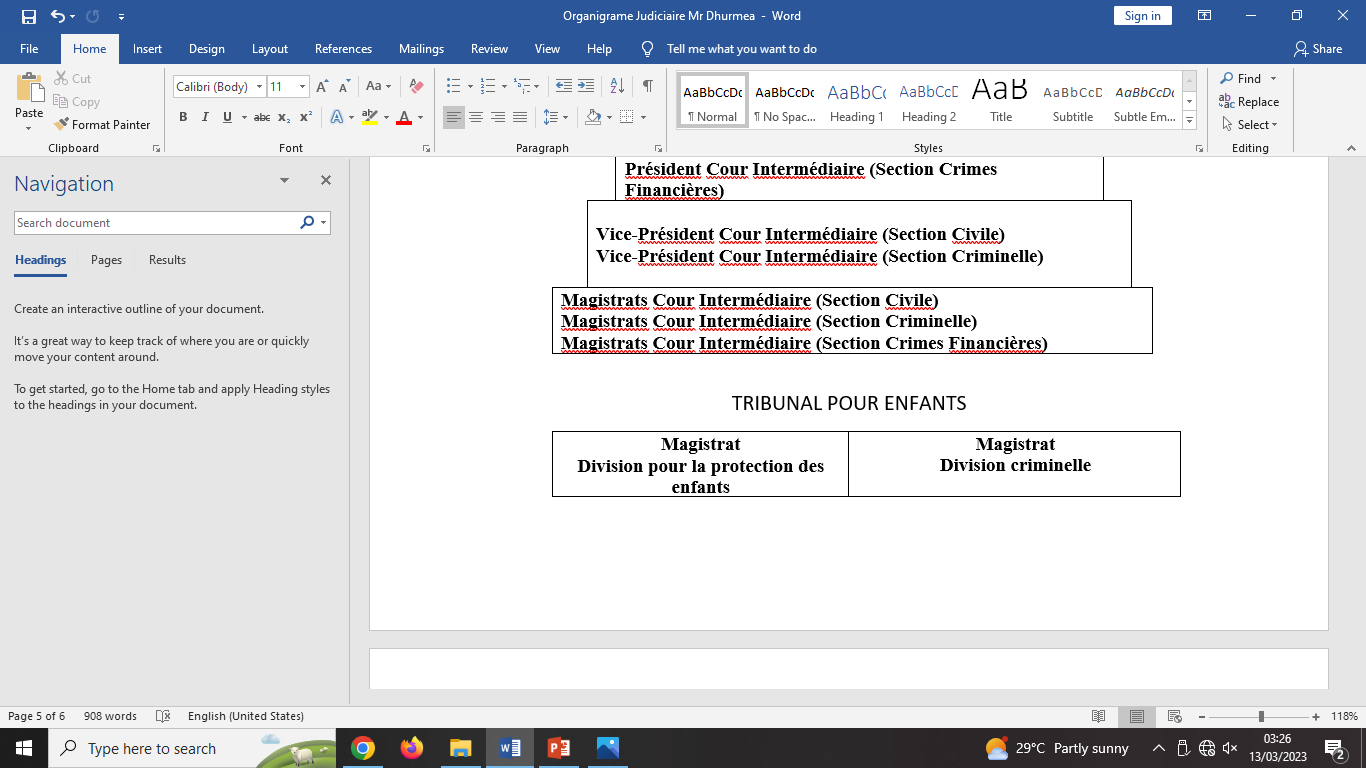 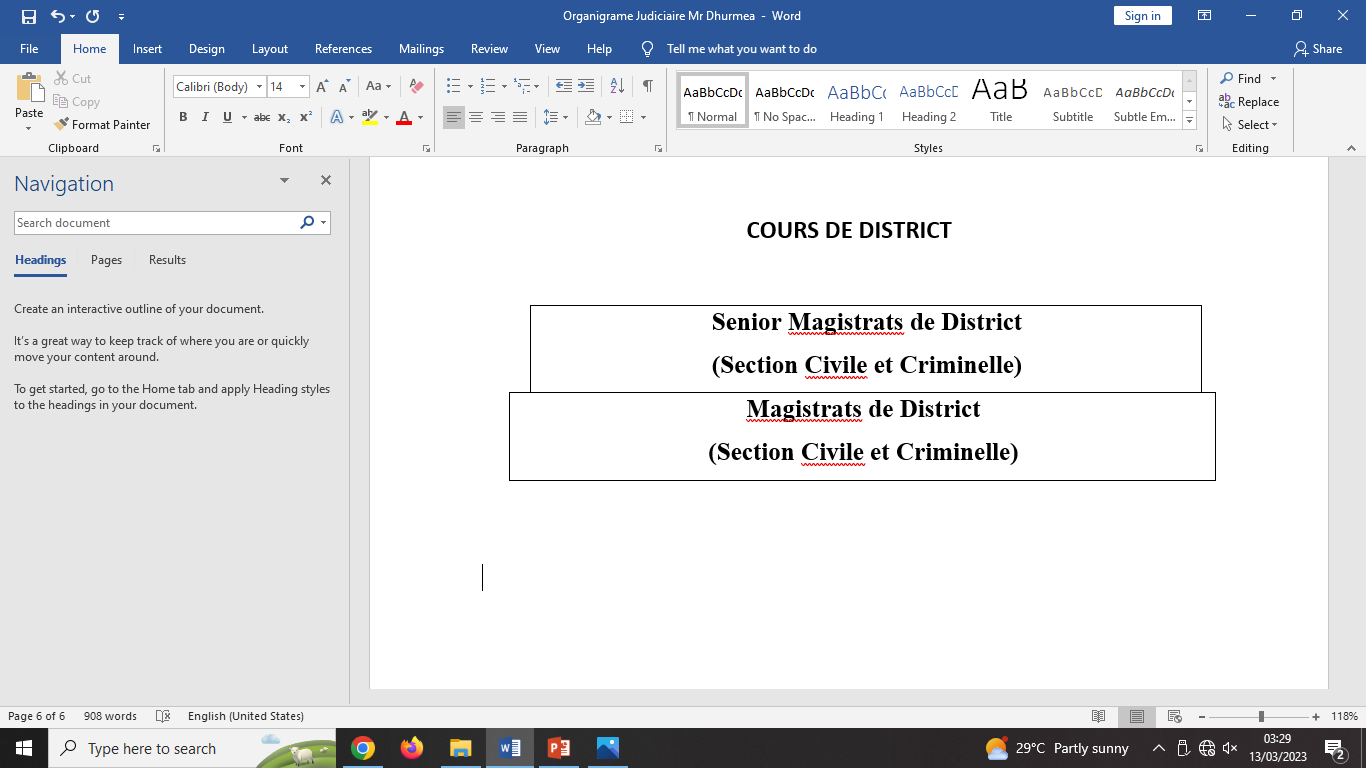 COUR DE DISTRICT DE FLACQ
ANCIENNE COUR DE DISTRICT DE MOKA
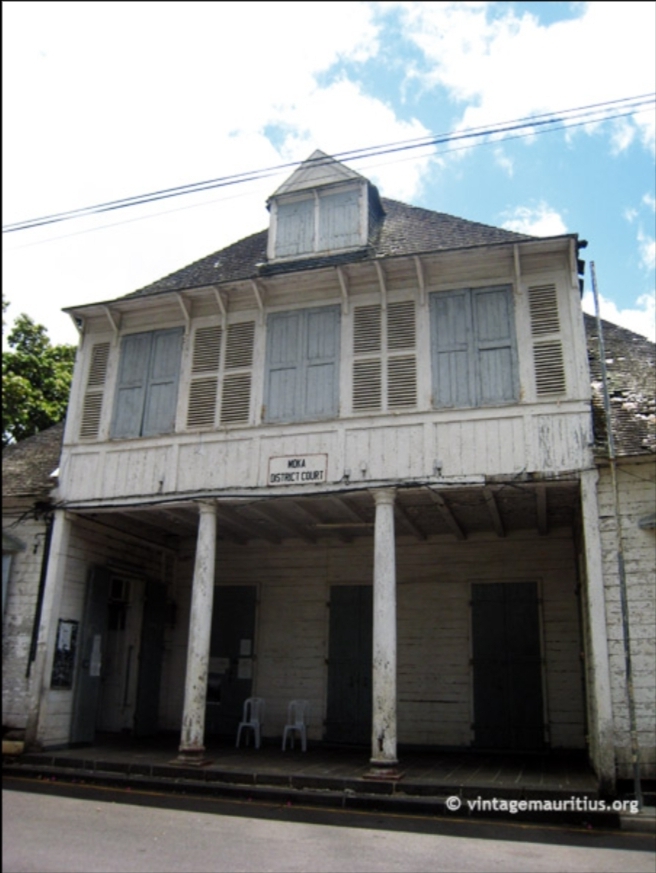 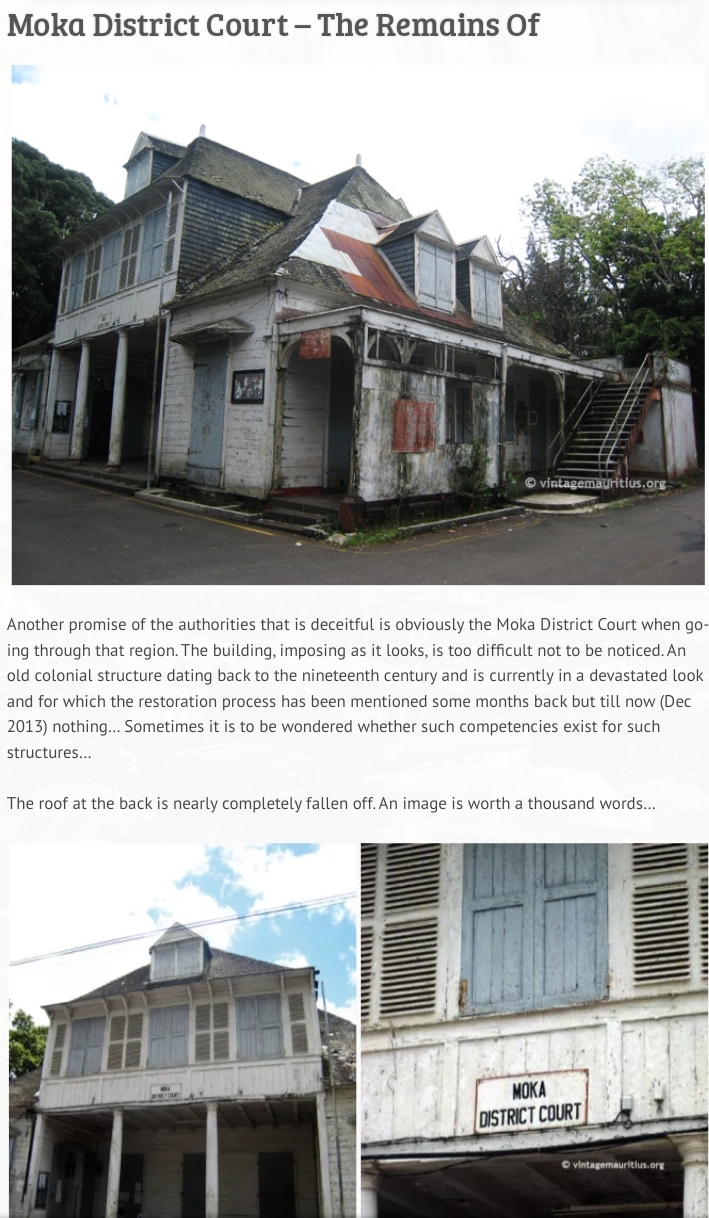 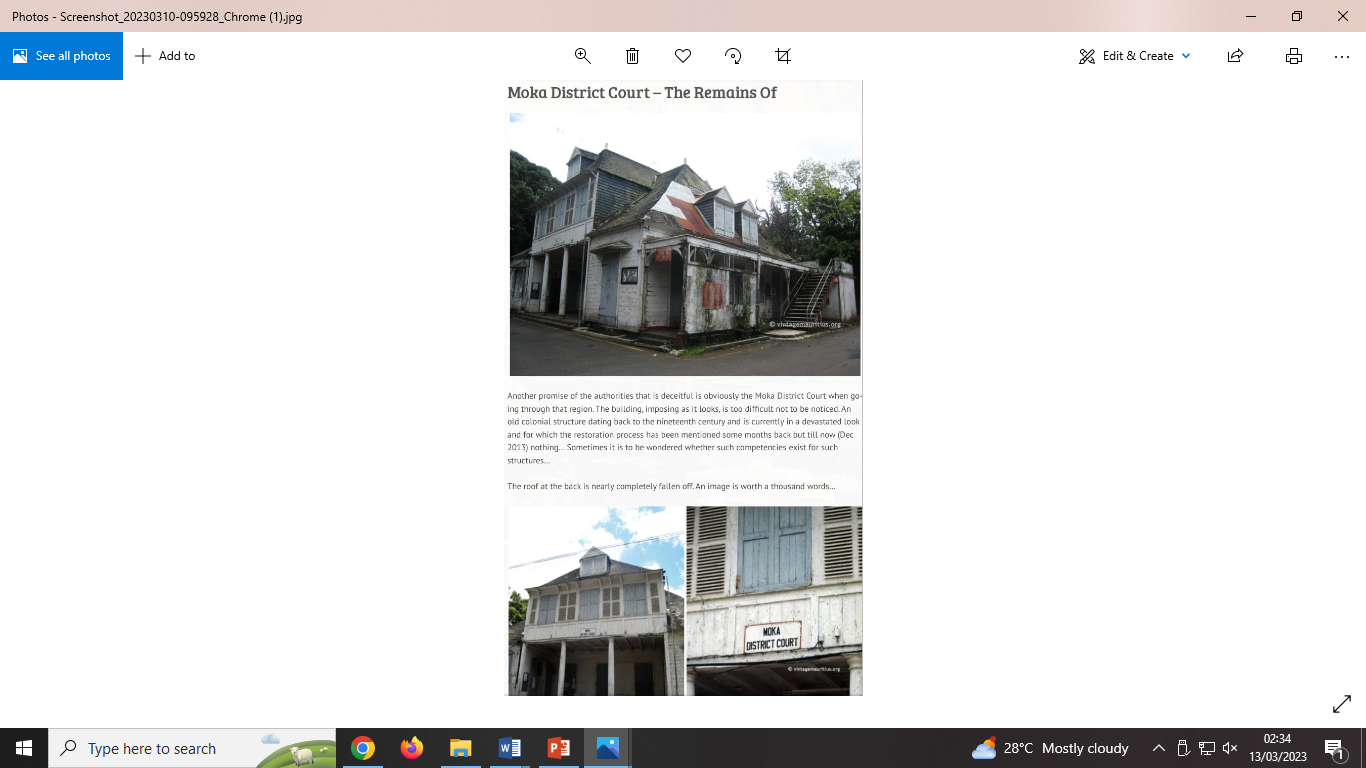 COUR DE DISTRICT DE FLACQ
COUR DE DISTRICT DE GRAND PORT
COUR DE DISTRICT DE  GRAND PORT
COUR DE DISTRICT DE MAPOU
COUR DE DISTRICT DE SOUILLAC
COUR DE DISTRICT DE CUREPIPE
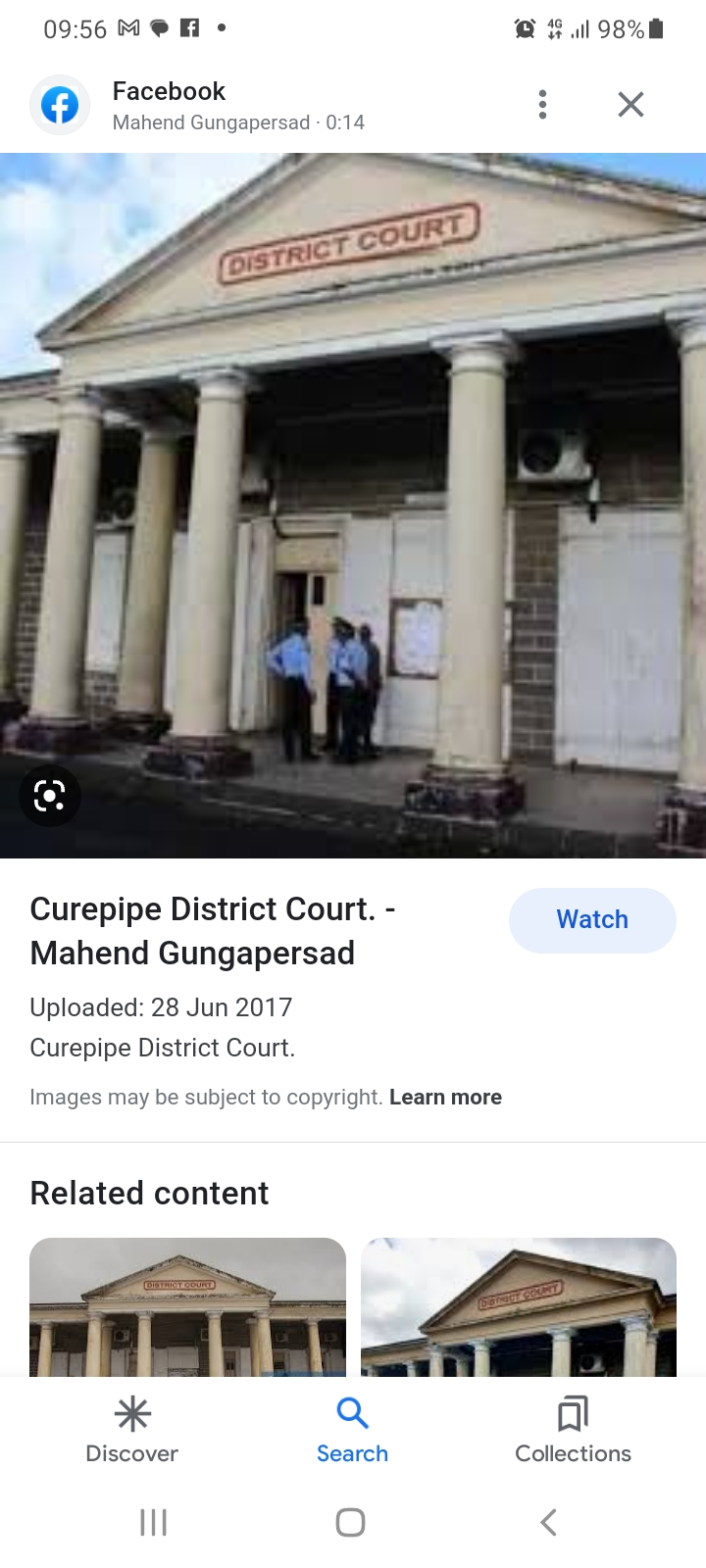 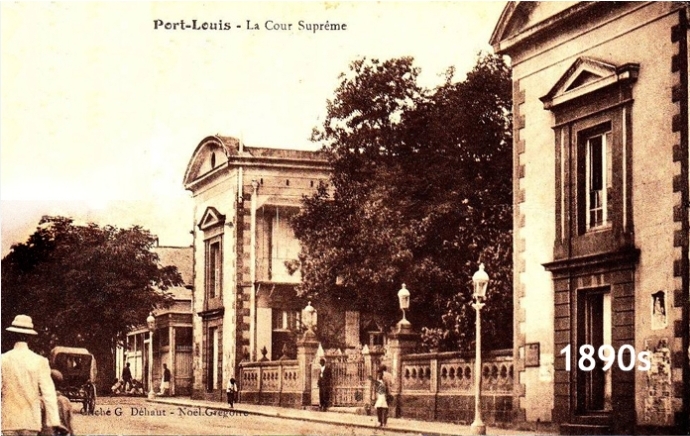